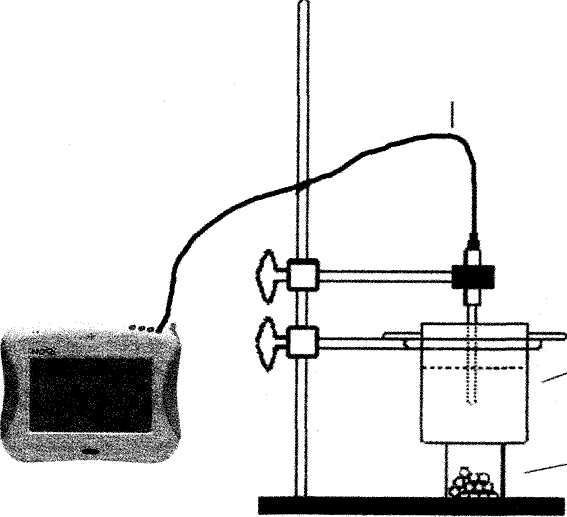 научно-практическая конференция  
  « Реализация инновационной политики
 в Тюменской области»
 
 
ОПРЕДЕЛЕНИЕ КАЛОРИЙНОСТИ ПРОДУКТОВ ПИТАНИЯ                                                                                                   
 
 
Автор:   Андреева  Наталия Николаевна
                                                                                                    Обучающаяся группы № 143 профессии «Лаборант-аналитик»
БУ «Когалымское профессиональное училище»
 
					           Руководитель:  Федотов Сергей Георгиевич
Мастер п/о,  преподаватель химии



г. Когалым, 2013 г.
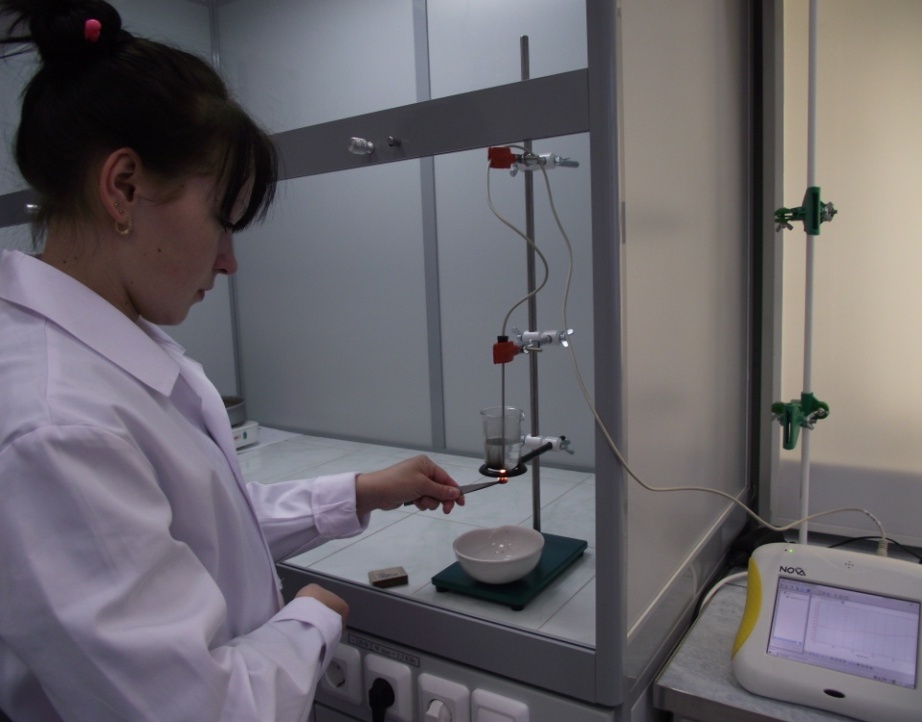 Цель работы:
Задачи
-определить калорийность образцов продуктов питания;
-сравнить результаты исследований с мнением потребителей и данными на этикетках
определение калорийности продуктов питания физико-химическими методами с использованием современной цифровой лаборатории Архимед  “Nova”.
www.themegallery.com
С6Н12О6 + 6О2                 6СО2 + 6Н2О + 2920 кДж
Энергетическая ценность пищи
Реакции, протекающие с выделением энергии называют экзотермическими    ( от греч. «экзо» - наружу).
Тепловой эффект реакции 
окисления глюкозы + 2920 кДж

Термохимическое  уравнение окисления глюкозы
С6Н12О6+ 6О2  →  6СО2+6Н2О+ 2920кДж
. Измерение калорийности продуктов питания при помощи цифровой лаборатории Архимед  “Nova”.
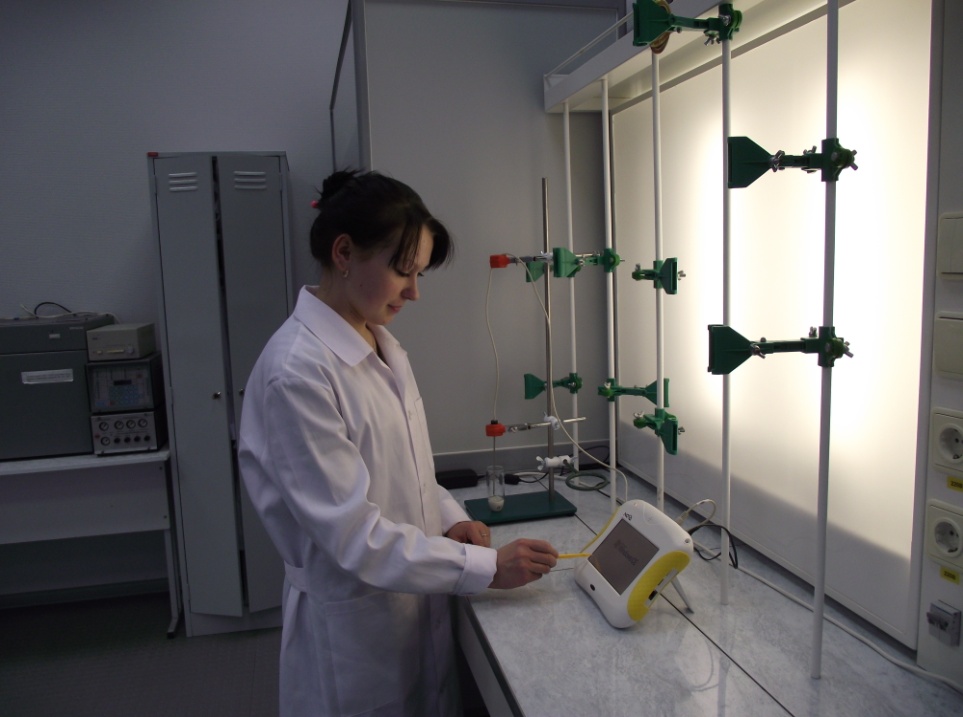 Схема экспериментальной 
                                  установки для измерения 
                                                                  калорийности.
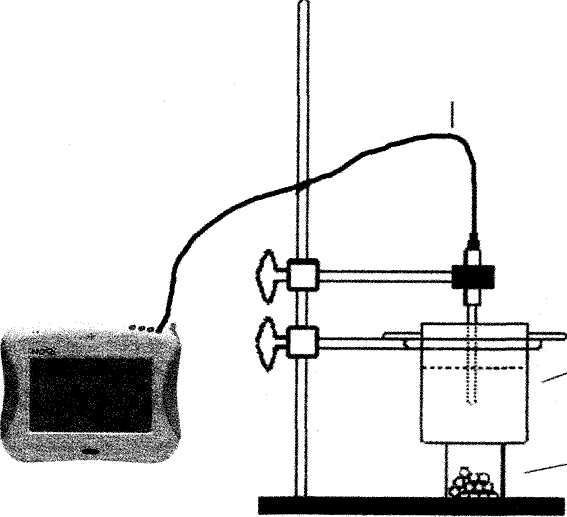 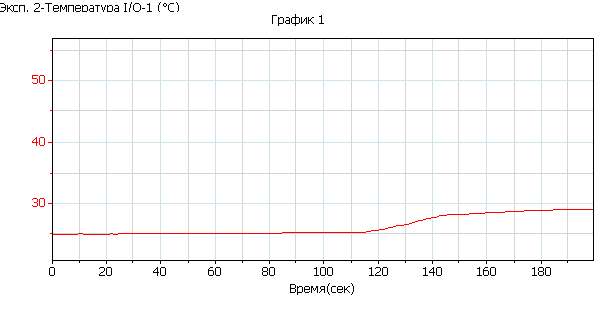 Исследуемые образцы
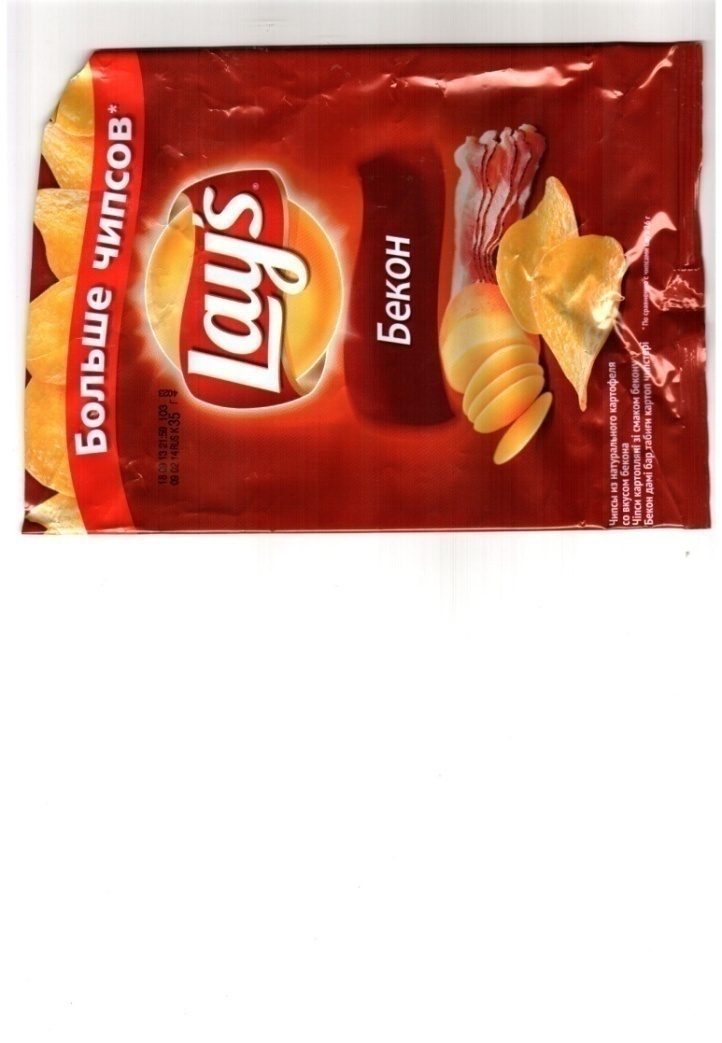 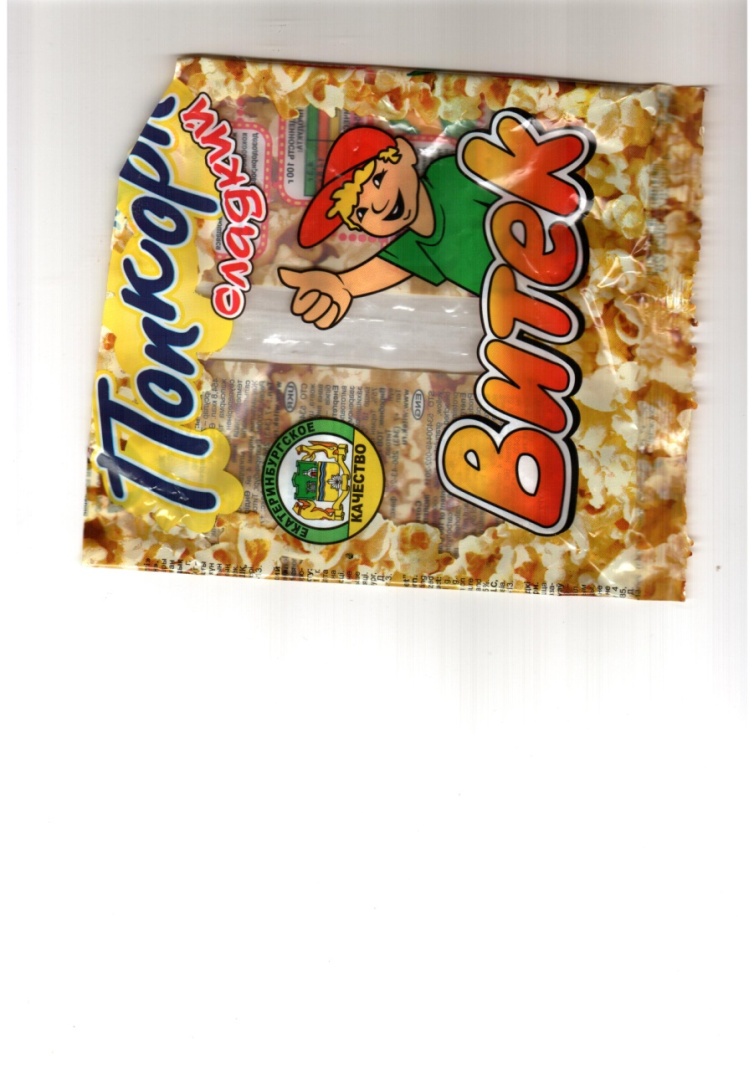 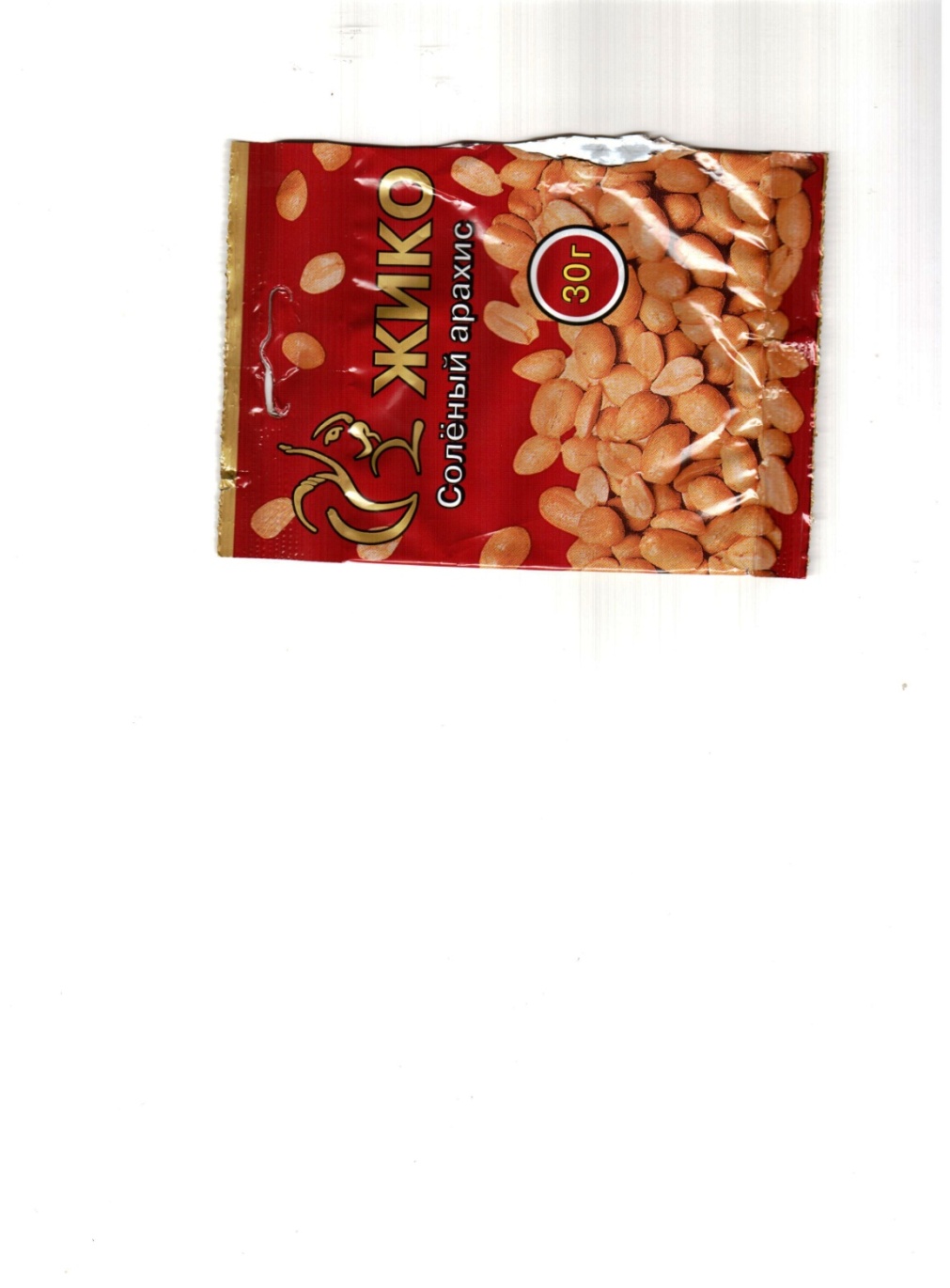 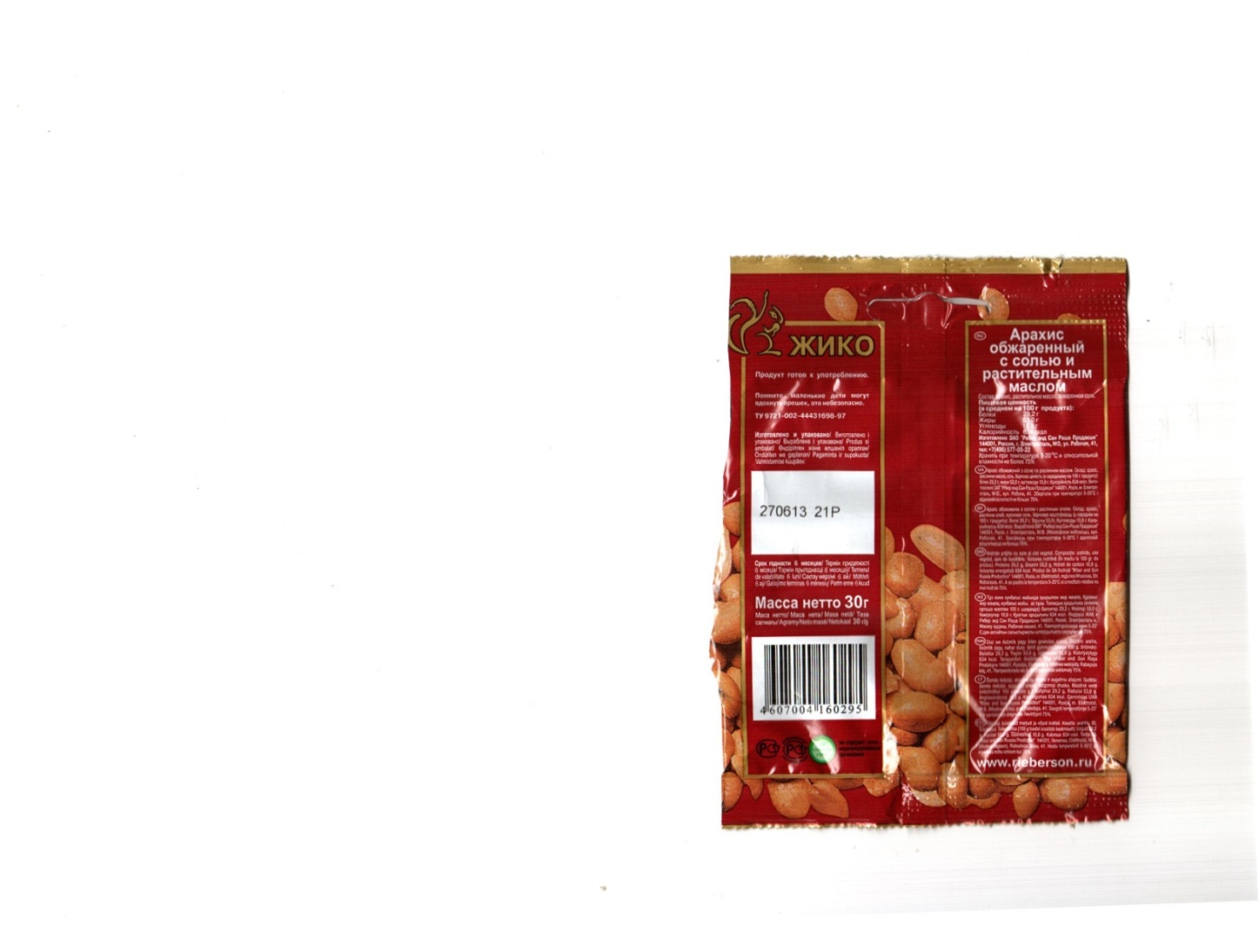 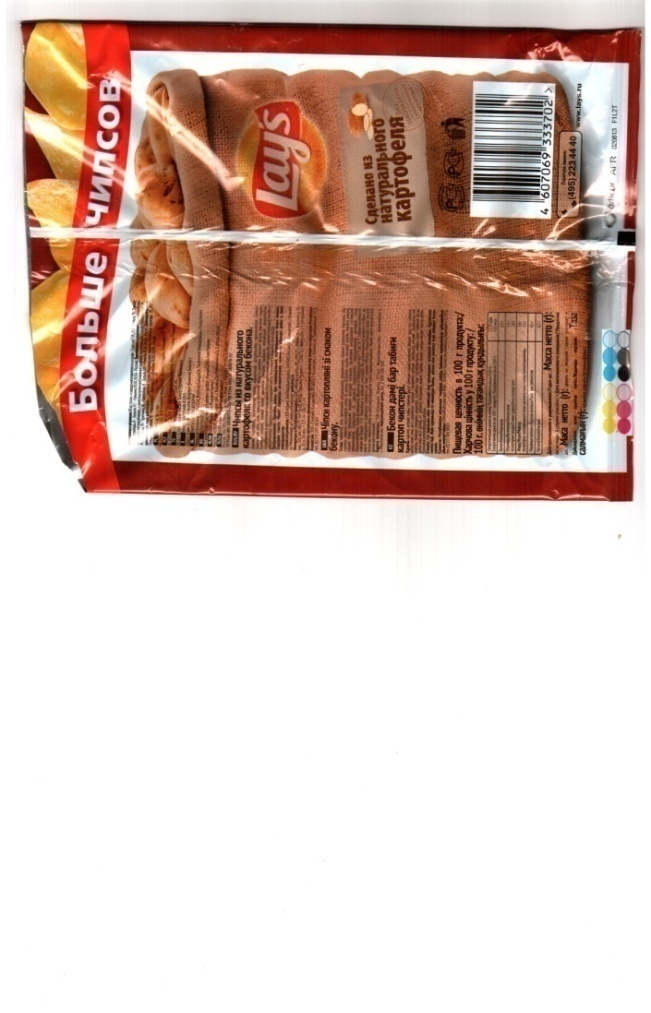 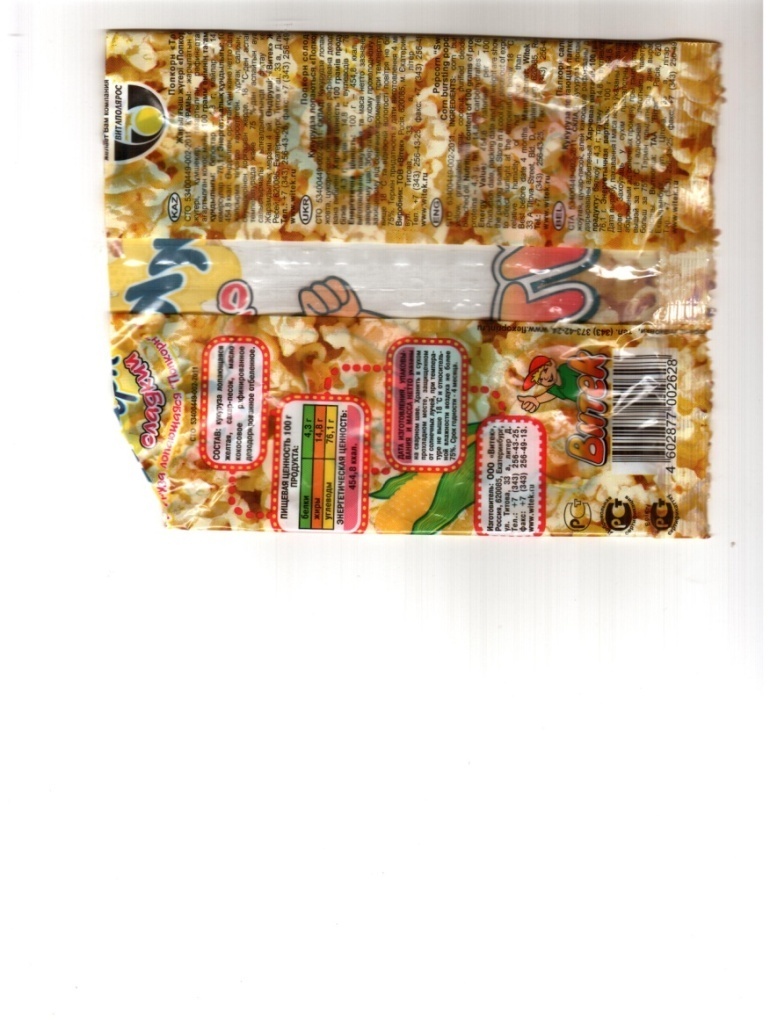 www.themegallery.com
Расчеты
Оборудование
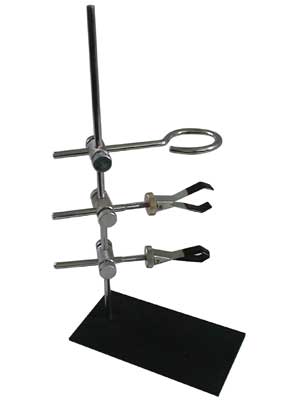 Q = Cp m  ∆t
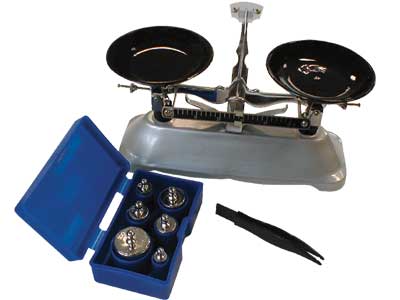 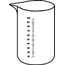 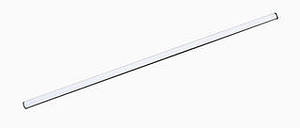 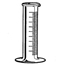 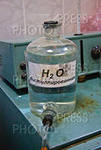 Епищи = Q / mпищи
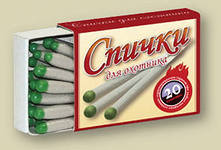 оборудование
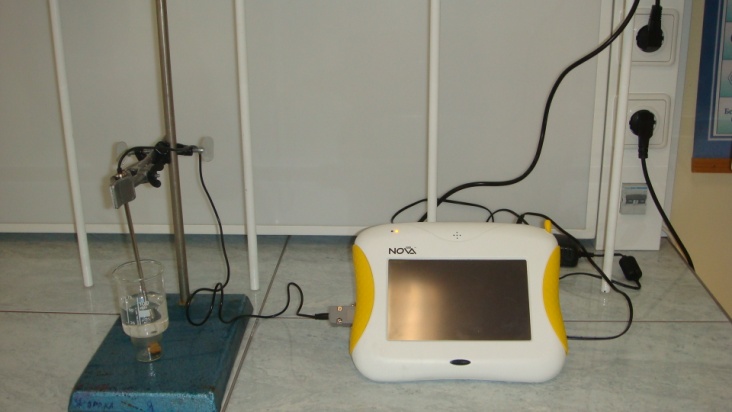 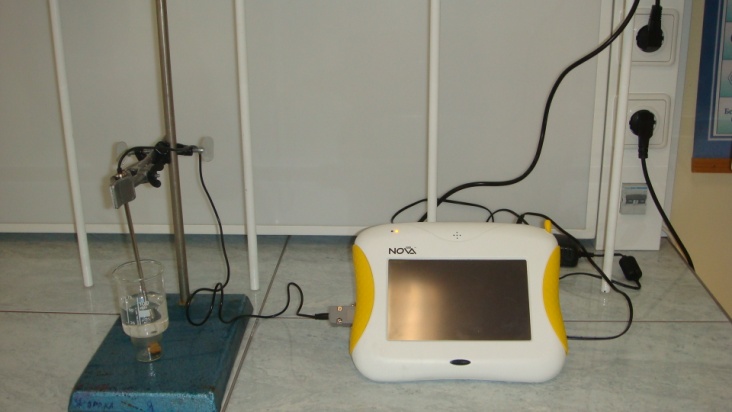 www.themegallery.com
Монтаж экспериментальной установки
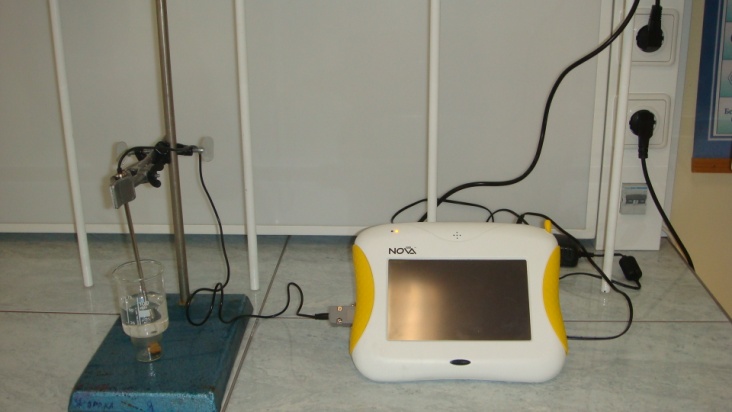 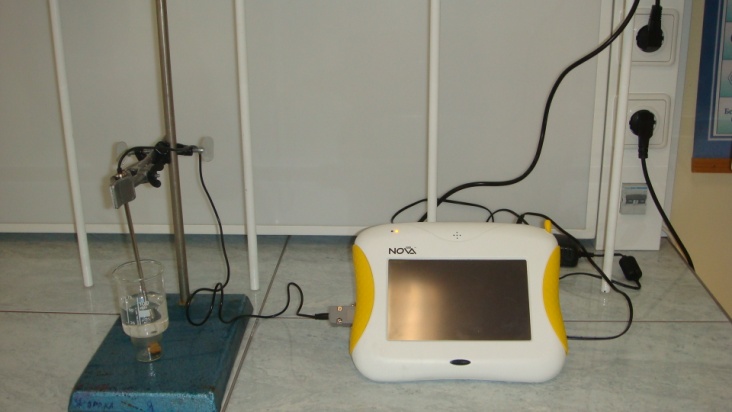 Порядок проведения эксперимента
Настройка параметров измерений
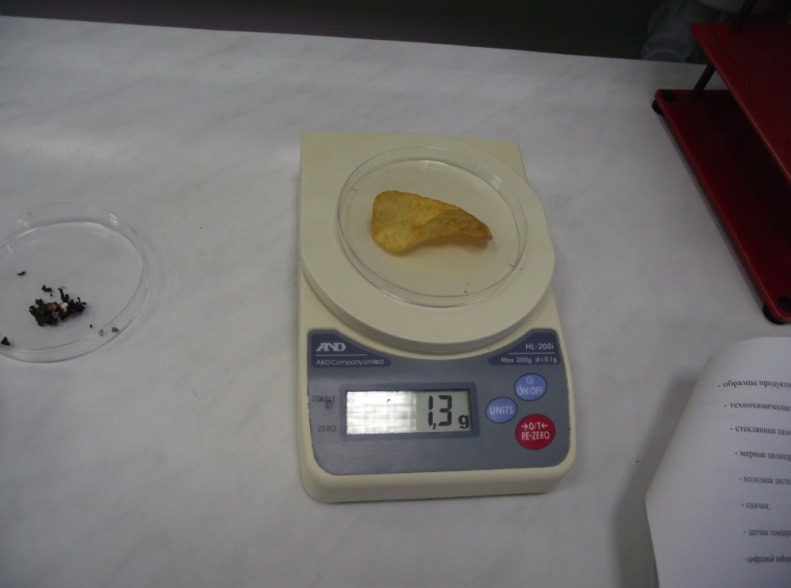 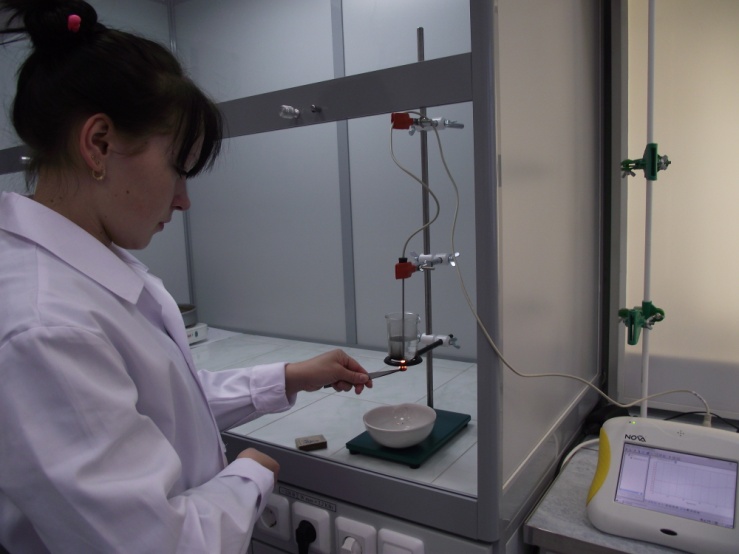 проведение эксперимента
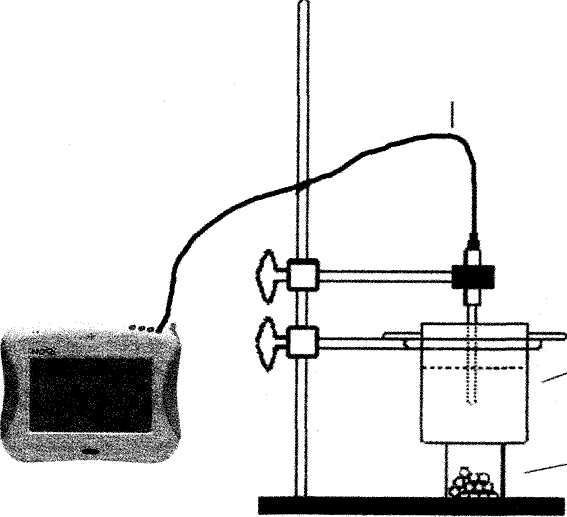 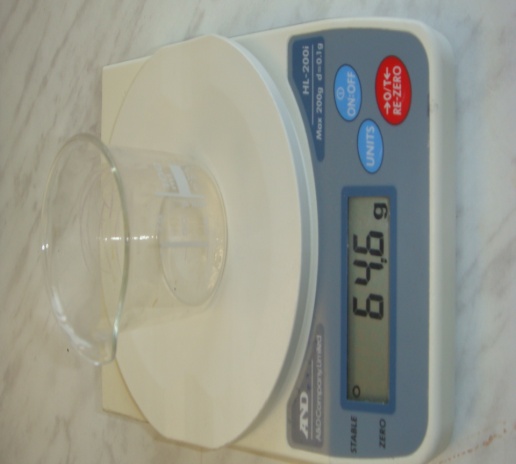 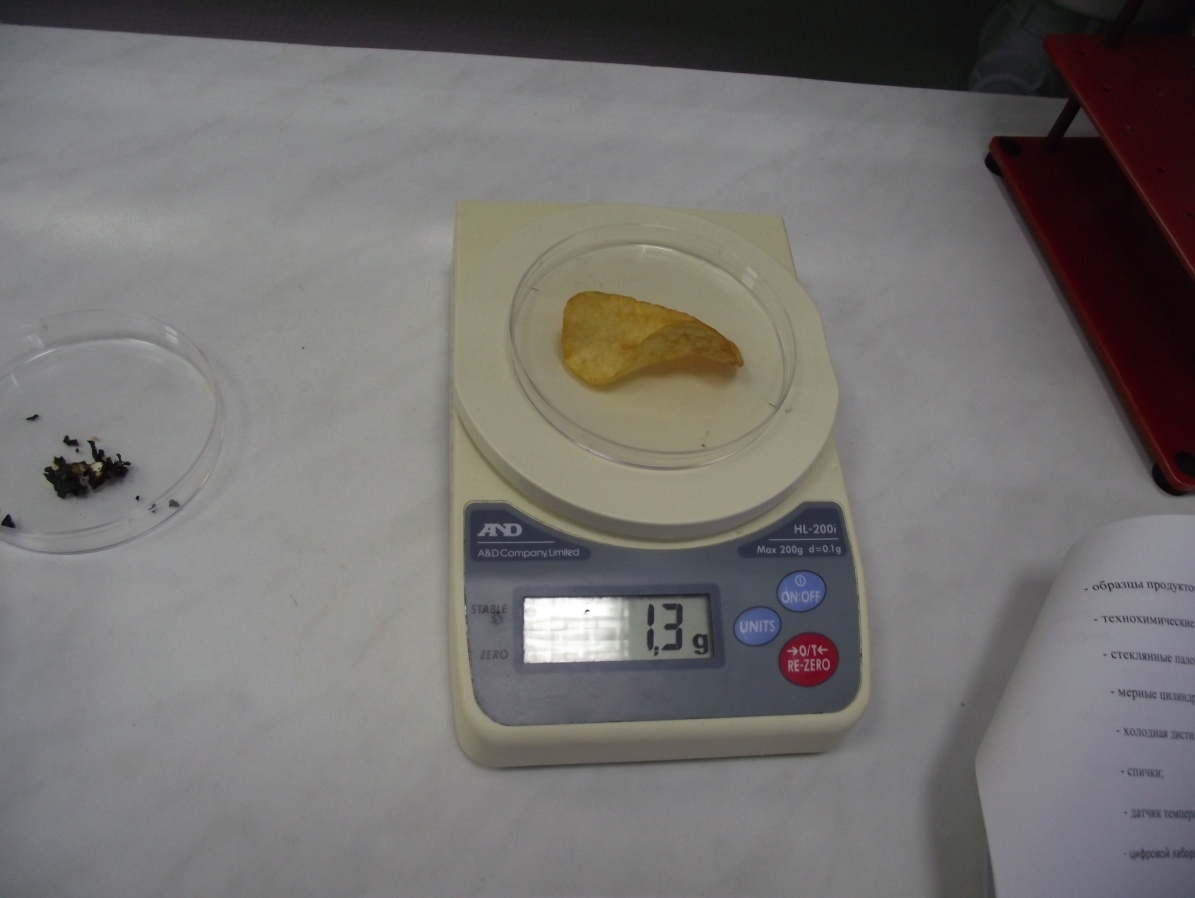 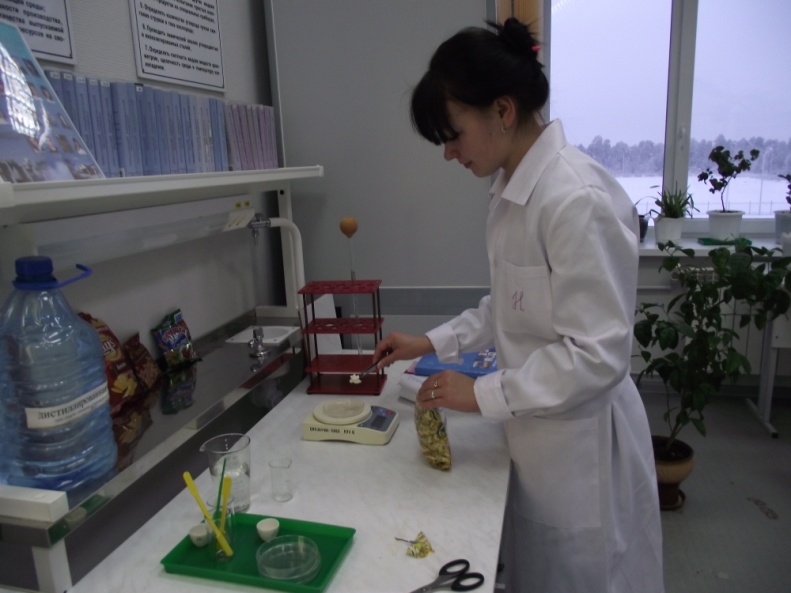 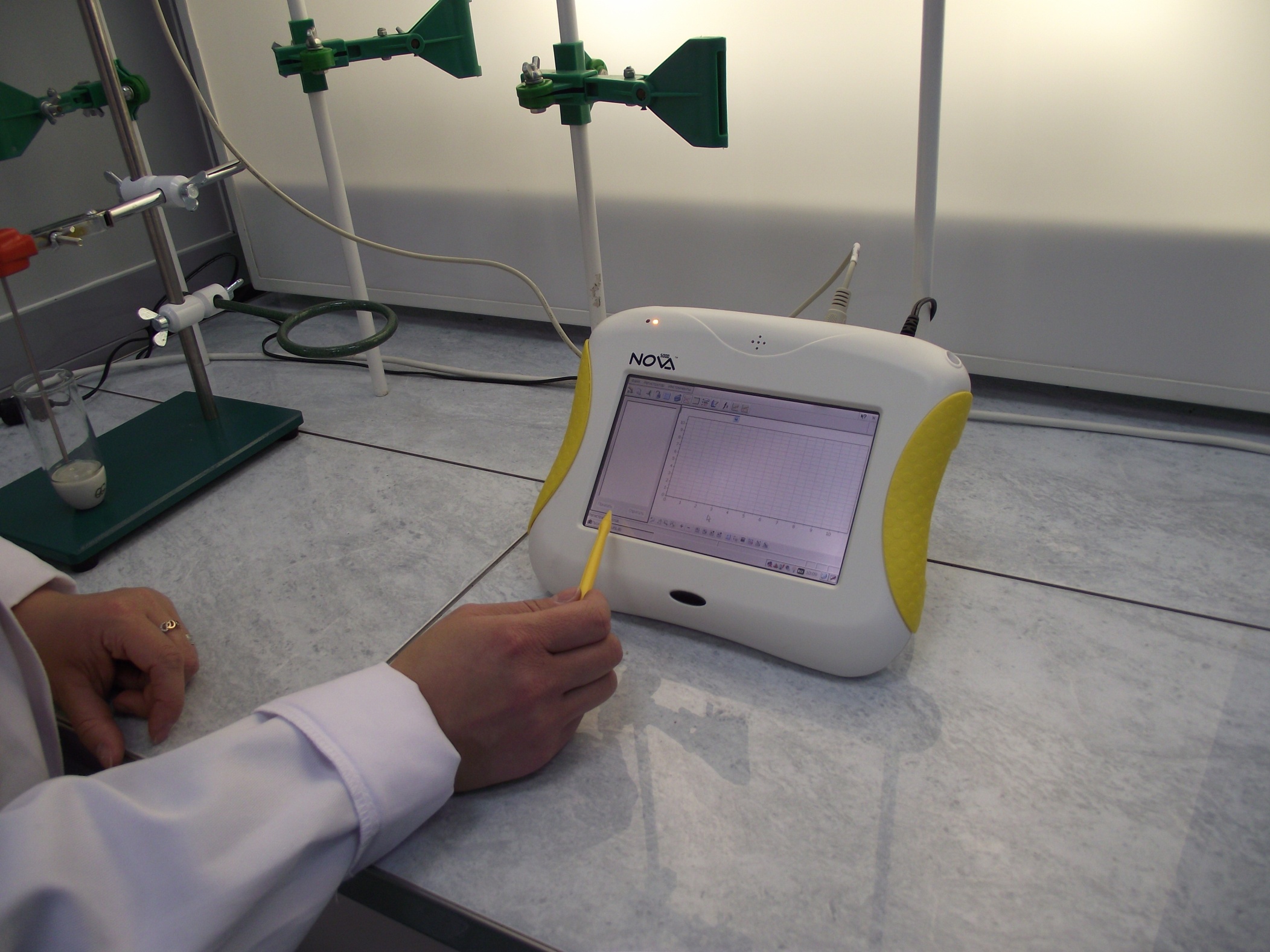 www.themegallery.com
График показаний датчика  изменения температуры воды
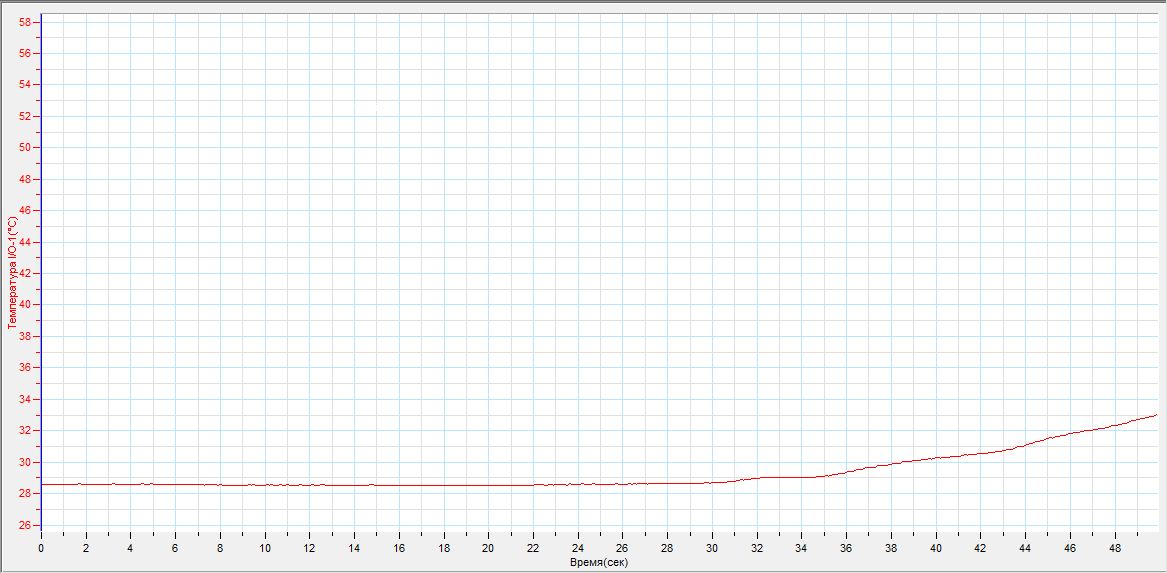 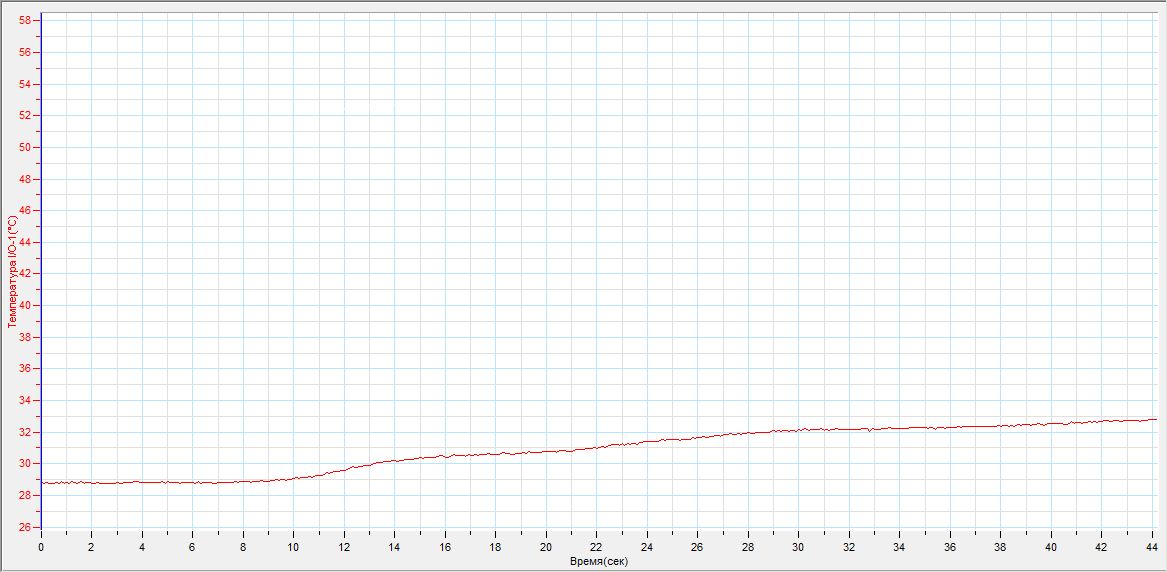 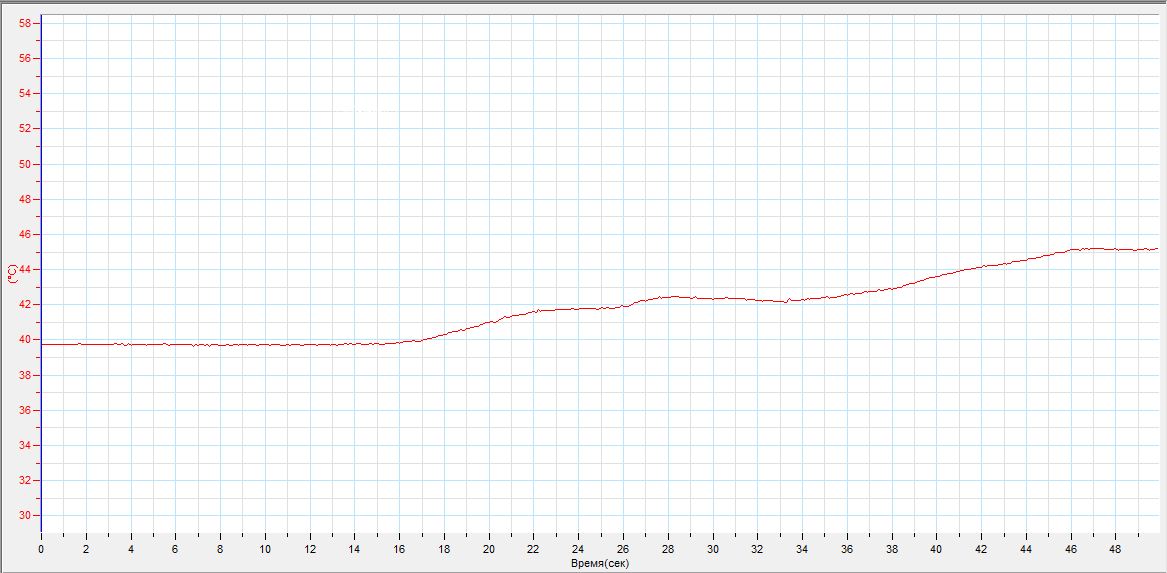 www.themegallery.com
Анализ результатов эксперимента
Калорийность попкорна
(∆t) = t2- t1;                (∆t) = 32,72 – 28,9 = 3,82оС.
Q = Cp ˣ m ˣ ∆t;                  Q = 4,18  ˣ 50 ˣ 3,82 = 798,38 кДж/г .
m( сгоревшего попкорна) = 0,4 – 0.1= 0,3 г.
Епищи = Q / mпищи;  Епищи =  798,38 / 0,3 = 2661,2666 кДж/г.
(1 кДж = 0,23885 ккал).
635,6435 ккал
Калорийность арахиса
=   1547,5091 ккал.
Калорийность чипсов
= 215,7638 ккал
Сравнение результатов исследований с данными на упаковке товара.
www.themegallery.com
Социологический опрос потребителей
Употребляете ли вы попкорн, арахис и чипсы?
Как вы считаете, полезны ли они?
Как вы думаете, соответствует ли информация о калорийности продукта на                                            упаковке действительности?
Вывод. заключение
-практически определить количество выделившейся энергии при «сгорании» попкорна, чипсов и арахиса; 
-сравнить её показатели с данными от производителей; 
-доказать, что показатели не соответствуют данным на этикетке;
-определить мнение простых потребителей.
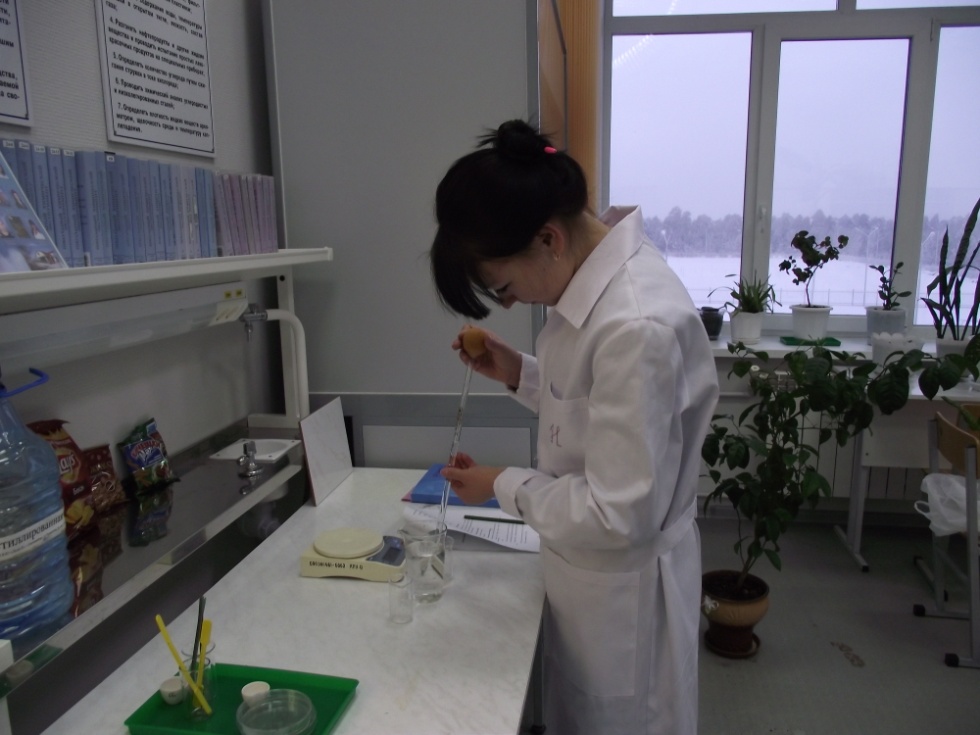 Спасибо за внимание